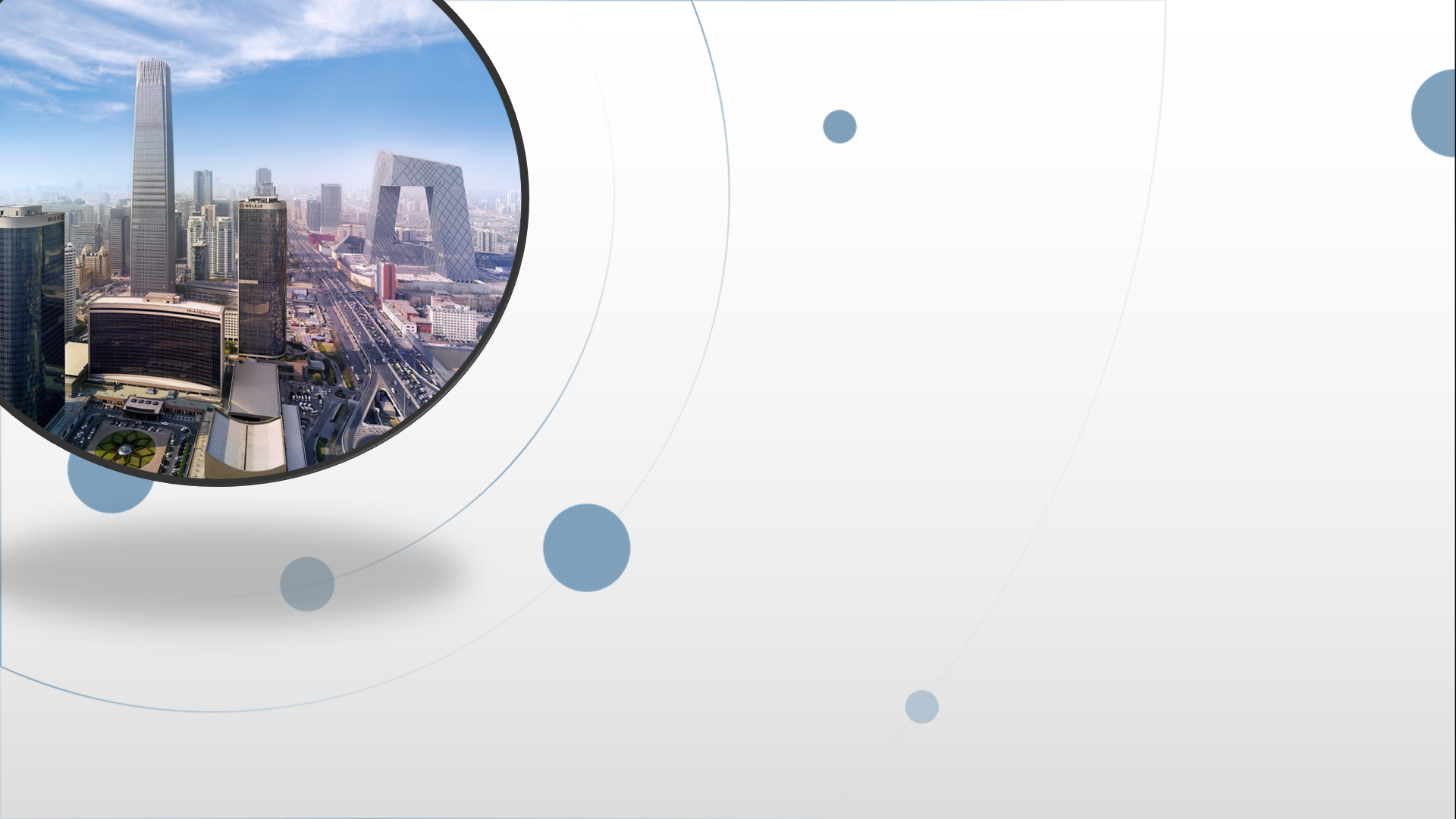 朝阳区线上课堂·高二年级数学
函数及其表示
北京市陈经纶中学   张  辉
一、知识梳理
一、知识梳理
一、知识梳理
一、知识梳理
例1 判断下列对应能否表示 y 是 x 的函数
（1）y=|x|         （2）|y|=x            （3）y=x2
（4）y2=x         （5）y2+x2=1       （6）y2-x2=1
二、例题讲解
√
√
例2 下列函数中哪个与函数 y=x 是同一个函数？
二、例题讲解
√
二、例题讲解
二、例题讲解
对a分类讨论
二、例题讲解
二、例题讲解
换元
二、例题讲解
二、例题讲解
二、例题讲解
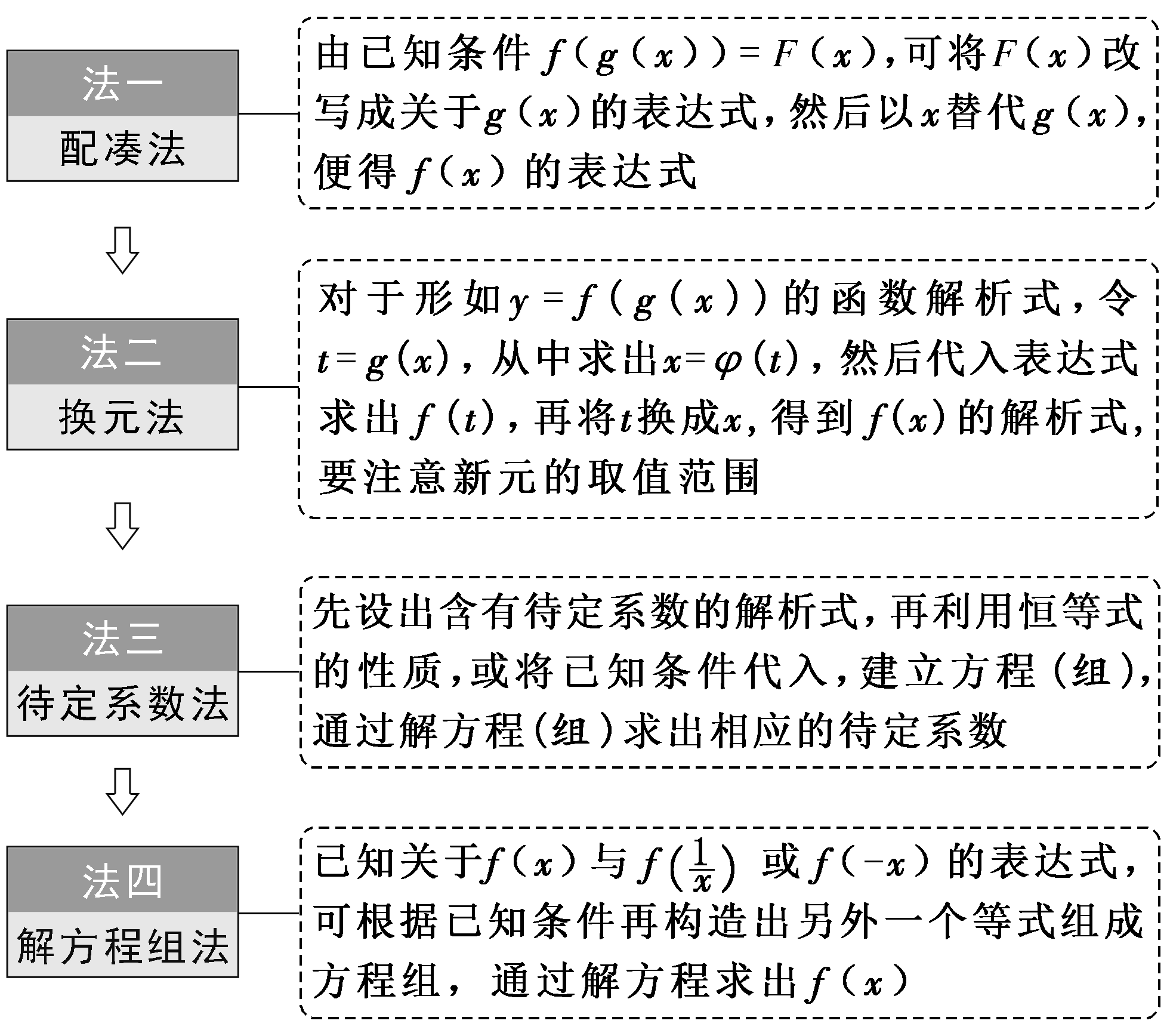 三、归纳小结
1. 理解通过对应来定义函数的思想；
   2. 函数通常有三种表示方法，即解析法、图象法、列表法；
   3.如果两个函数的定义域相同，对应关系完全一样，则称这两个函数相同.
配凑法、换元法、待定系数法、解方程组法
三、归纳小结
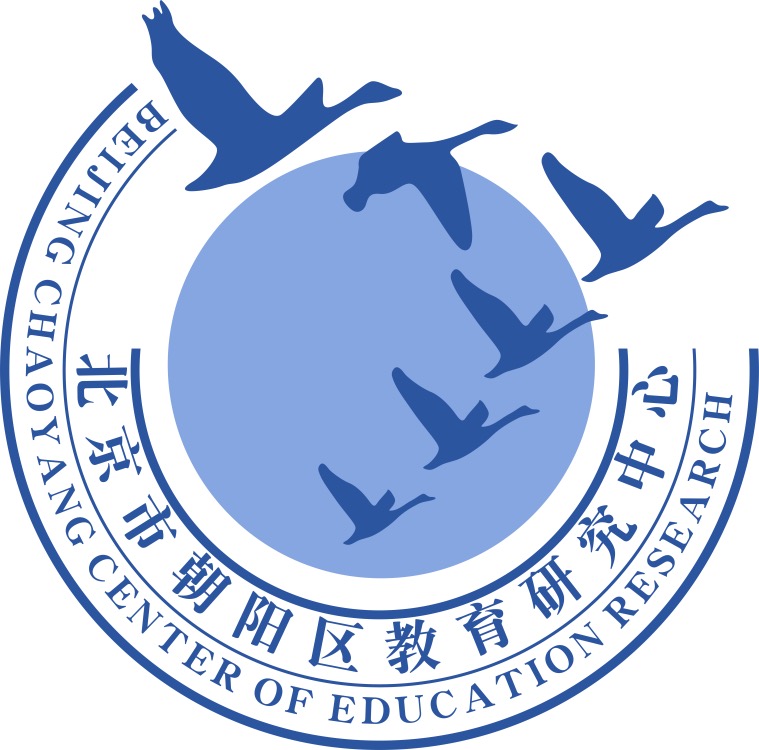 谢谢您的观看
北京市朝阳区教育研究中心  制作